ESTUDIAR DE MANERA EFECTIVA | TOMAR NOTAS
LAS NOTAS QUE FUNCIONAN SON…
1.
2.
3.
© 2022 OVERCOMING OBSTACLES
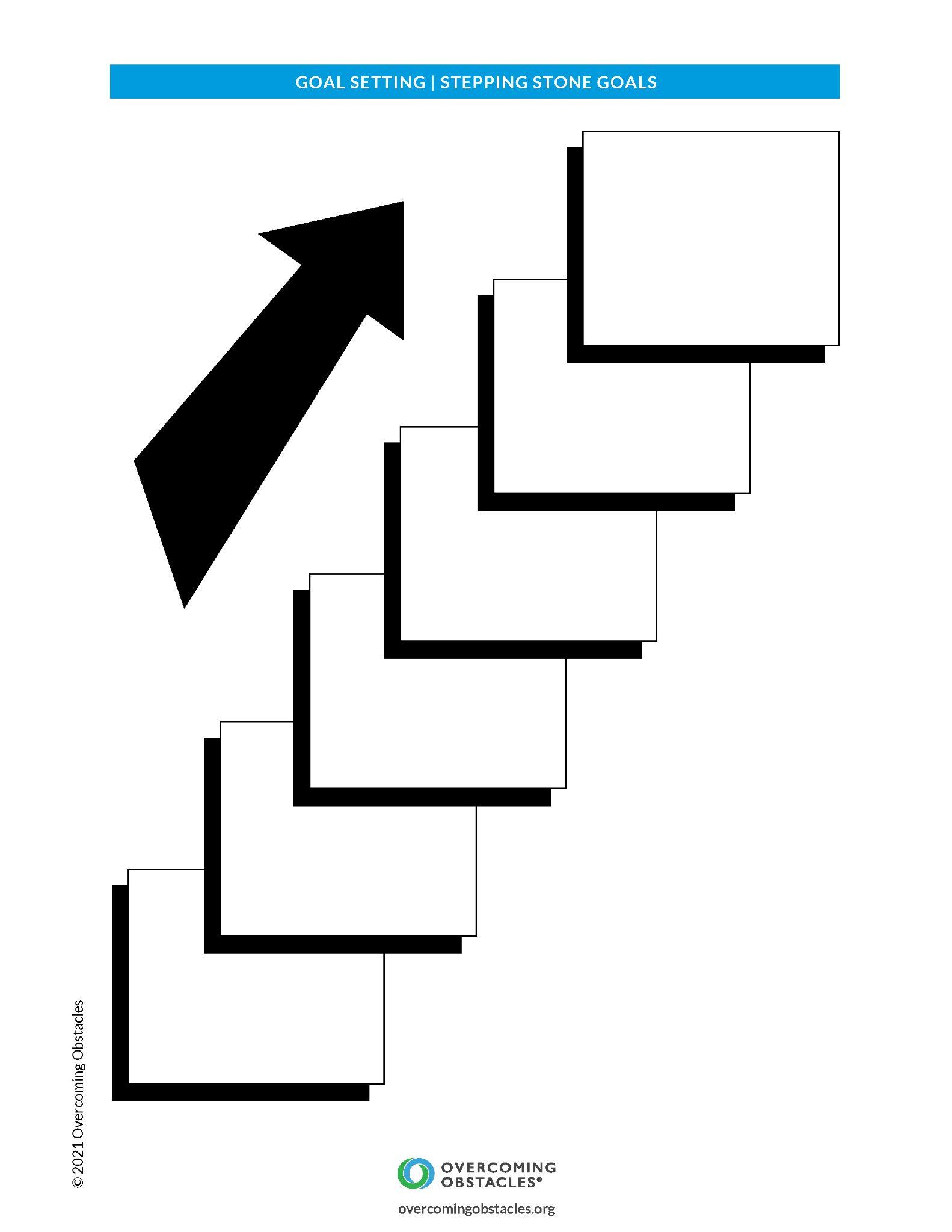